Решение задач
Повторение Математика 6
учитель математики Кудрявцев Г.М.
[Speaker Notes: Решение задач с помощью уравнений]
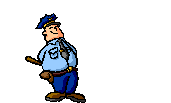 –
–
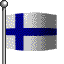 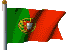 8x
–2x
=
+
+2
7
–10x= –5
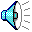 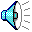 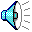 3х
х
I число в 3 раза меньше II
х+4
х
I число на 4 меньше II
х-4
х
х
х
I число составляет      II
5х
3х
I относится ко II как  3 : 5
0,15х
х
I число составляет 15% от  II
0,9х
х
I число на 10% меньше II
1,1х
х
I число на 10% больше II
135-х
х
Сумма  I  и  II чисел равна 135
х-14
х
х+14
Разность I  и  II чисел равна 14
=
–6
>
в 1,5 раза
В первой пачке было в 1,5 раза больше тетрадей, чем во второй. После того как из первой пачки переложили  во вторую 6 тетрадей, в обеих пачках тетрадей стало поровну. Сколько тетрадей было в каждой пачке?
Было
+
I
II
Стало
Показать (3)
[Speaker Notes: Г.В.Дорофеев, Л.Г.Петерсон. 6 класс. (Часть 3).    № 120 (а)]
Было
Стало
=
=
1 пачка
2 пачка
–6
>
в 1,5 раза
1,5х
1,5х-6
х
х+6
Было
+
I
II
Стало
Показать (3)
[Speaker Notes: Г.В.Дорофеев, Л.Г.Петерсон. 6 класс. (Часть 3).    № 120 (а)]
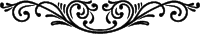 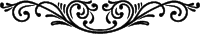 >
>
в 4 раза
в 1,5 раза
II
I
–1,6л
В первом бидоне было в 4 раза больше оливкового масла, чем во втором. Когда из первого бидона перелили во второй 1,6 л, то во втором бидоне стало в 1,5 раза больше масла, чем в первом. Сколько литров масла стало в каждом бидоне?
Было
Стало
+
Показать (3)
[Speaker Notes: Г.В.Дорофеев, Л.Г.Петерсон. 6 класс. (Часть 3).    № 120 (б)]
Было, л
Стало, л
1 бидон
2 бидон
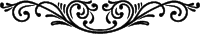 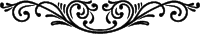 >
>
>
в 4 раза
в 1,5 раза
в 1,5 раза
II
I
–1,6л
4х
4х-1,6
х
х+1,6
Было
Стало
+
Показать (3)
[Speaker Notes: Г.В.Дорофеев, Л.Г.Петерсон. 6 класс. (Часть 3).    № 120 (б)]
В двух пакетах 5 кг сахара. После того как из 

первого пакета отсыпали       части, а из второго – 

часть, в обоих пакетах сахара стало поровну. Сколько сахара было в каждом пакете первоначально?
2
1
1
6
3
7
3
7
САХАР
САХАР
5 кг
Показать (2)
[Speaker Notes: Г.В.Дорофеев, Л.Г.Петерсон. 6 класс. (Часть 3).    № 122 (а)]
Было, 
    кг
Отсыпаличасть
Осталось
часть
Осталось, кг
х
1
=
2
(5-х)
2
1
1
6
1
6
3
3
7
7
3
7
2
1
1
6
3
7
3
7
САХАР
САХАР
х
5-х
5 кг
Показать (2)
[Speaker Notes: Г.В.Дорофеев, Л.Г.Петерсон. 6 класс. (Часть 3).    № 122 (а)]
В первом вагоне трамвая ехало в 1,2 раза меньше пассажиров, чем во втором. На остановке из первого вагона вышел 1 человек, а вошли 6. Из второго вагона вышли 4 человека, а вошли 3, и во втором вагоне стало на 8% меньше пассажиров, чем в первом. Сколько пассажиров стало в каждом вагоне?
<
<
на 8%
в 1,2 раза
–1
+6
–4
+3
Стало
Было
I
II
Показать (6)
[Speaker Notes: Г.В.Дорофеев, Л.Г.Петерсон. 6 класс. (Часть 3).    № 122 (б)]
<
<
<
на 8%
на 8%
в 1,2 раза
–1
+6
–4
+3
Было, чел.
стало, чел.
х –1+6
х
1 вагон
1,2х
2 вагон
1,2х –4+3
Стало
Было
I
II
Показать (6)
[Speaker Notes: Г.В.Дорофеев, Л.Г.Петерсон. 6 класс. (Часть 3).    № 122 (б)]